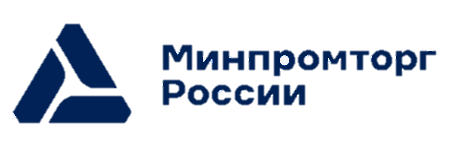 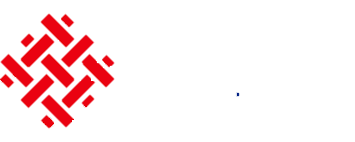 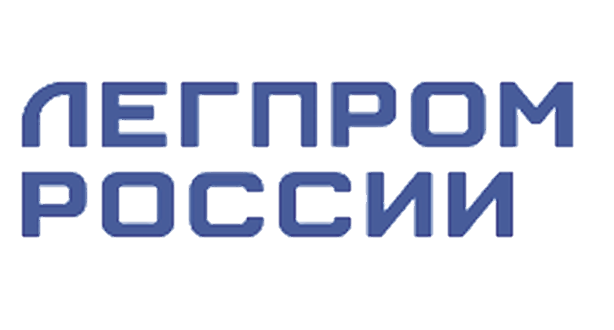 Индикативы цен
Грубая (полугрубая) шерсть
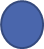 мытая классированная шерсть 
85 - 120 руб./кг*
немытая шерсть 
 10-30 руб./кг
суконные ткани
 от 500 до 1200 руб./кв. м.
пряжа аппаратная п/ш 
280-350 руб./кг*
Тонкая (мериносовая) шерсть
немытая шерсть 
частники 80 руб./кг* 
фермеры 100 руб./кг* 
племенные СПК 210 руб./кг*
камвольные ткани п/ш 
от 600 до 2000 - руб./кв.м.
пряжа п/ш 
850 - 1000 руб./кг*
мытая классированная шерсть 
250-450 руб./кг
Полутонкая шерсть
мытая шерсть 
125-165 руб./кг
немытая полутонкая шерсть 
58-56 качества 35-50 руб./кг
Сливер из полутонкой шерсти 
170-250 руб./кг.
*цена указана без НДС